REVISED COUNCILLORS’ CODE OF CONDUCT
KEY PROVISIONS
AGENDA
Section 1: Introduction
Section 2: Key Principles
Section 3: General Conduct
Section 4: Registration of Interests
Section 5: Declaration of Interests
Section 6: Lobbying & Access
Section 7: Taking Decisions on Quasi-Judicial or Regulatory Applications
Annexes
Guidance and Advice Notes
Further Information
SECTION 1: INTRODUCTION
My Responsibilities
Compliance with substantive sections
Applicability
Personal Responsibility
Not to advocate or encourage any
	action contrary to the Code
Advice
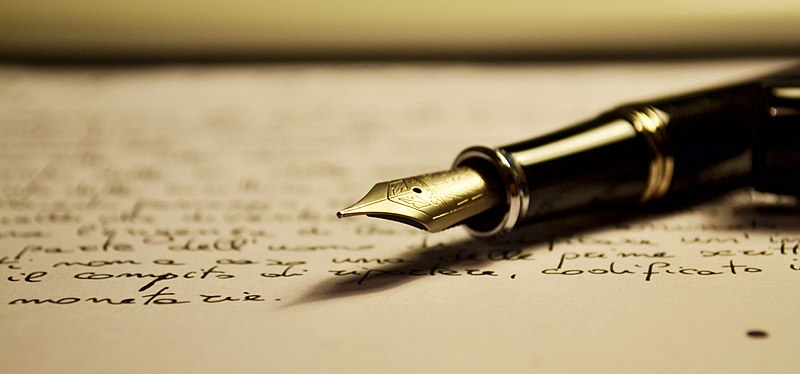 [Speaker Notes: The Introduction Section notes that councillors are required to comply with the substantive provisions of this Code, being sections 3 to 7 inclusive and Annex A.

This is in all situations and at all times where you are acting as a councillor, have referred to yourself as a councillor or could objectively be considered to be acting as a councillor.

The introduction section emphasises that it is a councillor’s personal responsibility to be familiar and to comply with the provisions of the Code, the law and their council’s rules, standing orders and regulations. It provides that councillors will not, at any time, advocate or encourage any action that is contrary to the Code. 

Councillors are urged to seek advice if they are uncertain as to how the Code applies or need help in interpreting any of its provisions.]
SECTION 1: INTRODUCTION cont.
Applicability
Acting as a councillor
Identified self as a councillor
Reasonably be regarded as acting as a councillor (objective test)
Not prevented from expressing views, (including making political comment) provided do so in way that is compatible with Code
[Speaker Notes: Section 1 provides more information about when the Code will apply. The Code does not apply to a councillor’s private or family life. It only applies when you are acting as a councillor, have identified yourself as a councillor and / or when you could reasonably be regarded as acting as such.

In determining whether the Code applies, the Standards Commission will apply an objective test and will consider whether a member of the public, with knowledge of the relevant facts, would reasonably consider that the individual was acting as a councillor at the time of the events in question. The Code states this can include when councillors are engaging in online activity. 

This does not mean that councillors are prevented from expressing views and making political comment – you are just required to do so in a way that is compatible with the substantive provisions of the Code, being Sections 3-7 and Annex A inclusive. This includes the requirement to behave with courtesy and respect, and to maintain confidentiality. 

It is important to note that a breach of a Code is just that; regardless of the motivation of the complainer.]
SECTION 2: KEY PRINCIPLES
Breach of one or more of the key principles does not in itself constitute evidence of a breach of the Code
[Speaker Notes: Section 2 now states that a breach of one or more of the key principles does not, in itself, constitute evidence of a breach of the Code. However, it notes that the key principles can be used by the Ethical Standards Commissioner’s office (in its investigatory role) and the Standards Commission (in its adjudicatory role) to assist with interpretation of alleged breaches of the substantive sections of the Code.]
SECTION 3: GENERAL CONDUCT
Respect & Courtesy, Bullying & Harassment
Treat everyone with courtesy and respect
Should not engage in conduct that could amount to bullying or harassment
Relations with Officers
Must not undermine officers or raise concerns about their performance, conduct or capability in public 
Must not become involved in operational management
[Speaker Notes: The Code makes it clear that the requirement for councillors to treat everyone with courtesy and respect includes in person, in writing, at meetings and when they are online. 

Paragraph 3.2 provides that councillors must not discriminate unlawfully and should advance equality of opportunity.

The Code notes that disrespect, bullying and harassment can be:
a) a one-off incident, 
b) part of a cumulative course of conduct; 
c) a pattern of behaviour; and
d) physical, verbal and non-verbal conduct.
It notes that it is the impact of the behaviour, not the intent, that is the key.

The Code further states that councillors must not undermine any individual employee or group of employees, or raise concerns about their performance, conduct or capability in public. This provision does not prevent you from scrutinising the performance of a team or service. Instead, it precludes you from making any public criticism, which is personalised in nature, about an individual officer or identifiable group of officers.

The Code notes that councillors must not take, or seek to take, unfair advantage of their position in their dealings with employees; and provides that they must not bring any undue influence to bear on employees to take a certain action. The provision prohibits councillors from asking or directing an employee to do something that they know, or should reasonably know, could compromise the employee or prevent them from undertaking their duties properly and appropriately. 

The Standards Commission has produced an Advice Note for councillors on distinguishing between their strategic role and any operational work. In general, if a duty is delegated to an employee, then it is likely to be operational in nature. You may wish to represent the views of your constituents on individual matters, such as a housing issue, but you should be aware that employees may feel pressured by a councillor challenging their actions or appearing critical of some aspect of their work.]
SECTION 3: GENERAL CONDUCT cont.
Gifts & Hospitality
General rule is you must never ask for or seek gifts and hospitality
When offered, can only accept in very limited circumstances and need to consider objective test
Requirement to advise MO of significant or repeated offers
[Speaker Notes: The provisions on gifts and hospitality are designed to avoid any perception that councillors are using their role to obtain access to benefits that members of the public would otherwise be expected to pay for, and also to prevent them from being influenced (inadvertently or otherwise) into making decisions for reasons other than the public interest.

The Code makes it clear that the default position is that you should refuse all offers of gifts & hospitality, except in very limited circumstances which are listed at paragraph 3.15. It should be noted that acceptance can include accepting the promise of a gift or hospitality.

The exceptions under paragraph 3.15 are:
a) minor items or tokens of modest intrinsic value offered on an infrequent basis (such as a pen or a notepad).
b) a civic gift being offered to the Council;
c) hospitality that would reasonably be associated with your duties as a councillor or as a member of an ALEO (such as tea or coffee at a local event, or a buffet lunch included at a training event or conference); or
d) hospitality that has been approved in advance by your Council or the ALEO. 

In considering whether an offer of gift or hospitality may fall within one of these exceptions, you will be required to consider an objective test. This is whether a member of the public, with knowledge of the relevant facts, would reasonably consider that acceptance of the gift or hospitality might lead you to being influenced in your discussion or decision-making.

The Code recognises that if you are representing your Council in a civic role, you will be expected, and allowed, to accept hospitality associated with that role (such a dinner to commemorate an anniversary of an event). 

Similarly, the Code recognises that there can be situations where you may be expected to accept gifts on the Council’s behalf, particularly if it could cause embarrassment or offence not to do so. An example could be a gift from representatives of a twin town or another organisation visiting the area. In such circumstances, you would be required to accept the gift on behalf of the Council and to pass it to the appropriate officer. 

You are required to advise your Monitoring Officer promptly if you are offered (but refuse) any gift or hospitality of any significant value and / or if you are offered any gift or hospitality from the same source on a repeated basis (so that the Council can monitor this).]
SECTION 3: GENERAL CONDUCT cont.
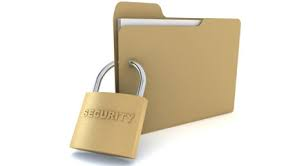 Confidentiality
Information deemed confidential by statute
Also discussions, documents and information
not yet public / never intended to be public
Should assume no consent to disclose, unless express permission provided
Confidential information not to be used:
for personal or party-political advantage
to discredit Council
[Speaker Notes: The Code states confidential information is not just information deemed to be confidential by statute. It notes that such information can also include discussions, documents and information which is not yet public or which is never intended to be public.

The Code notes that you should assume that you cannot disclose confidential information, or information which should reasonably be regarded as being of a confidential or of a private nature, without the express consent of a person or body authorised to give such consent. If you cannot obtain such express consent, you should assume it is not given.

Paragraph 3.23 states that councillors are only to use confidential information to undertake their duties as a councillor. You must not use it in any way for personal or party-political advantage or to discredit the council (even if you are of the view that the information should be publicly available).]
SECTION 3: GENERAL CONDUCT cont.
Use of Council Resources
Not to use a) imprudently; b) unlawfully; c) for any party political or campaigning activities or matters relating to these; or d) improperly

Preferential Treatment
Not to use, or attempt to use, position or influence to secure an advantage or avoid a disadvantage for yourself or others
[Speaker Notes: It is recognised that some councils may allow councillors occasional personal use of Council provided equipment, such as laptops, mobile telephones and tablets. You should adhere to your Council’s policies on such matters as the use of IT and other equipment for personal and official purposes, support for you and fellow councillors, and protocols on communications such as press releases. 

The Code forbids the ‘imprudent’ use of council facilities. Given the importance of achieving best value, it is important that councillors are not seen to be using facilities irresponsibly or in such a way that money is wasted. An example of this could be printing documents unnecessarily.

Facilities must never be used for party-political or campaigning purposes.

As a councillor, you must not only avoid conduct which seeks to further your own particular interests, or the personal interests of others, but you must also avoid conduct that may give the impression you are seeking preferential treatment.

The test is not only whether it is your intention to seek preferential treatment but also whether a member of the public, with knowledge of all the relevant facts, would reasonably consider that preferential treatment was being sought. You should note that seeking preferential treatment can be a breach of the Code, regardless of whether any action is taken as a result. Factors to consider include:
whether you are asking employees to act in a way that suggests you are seeking preferential treatment for yourself or others; and
whether you are asking employees to act in any way which would conflict with or call into question their political impartiality, or which could give rise to     criticisms that people paid from public funds are being used for party-political purposes.]
SECTION 4: REGISTRATION OF INTERESTS
Entries must be updated within one month of circumstances changing
Category 1: Remuneration
Category 2: Other Roles
Category 3: Contracts
Category 4: Election Expenses
Category 5: Houses, Land & Buildings
[Speaker Notes: This section of the Code is intended to give members of the public confidence that decisions are being taken in the best interests of the public and not those of you or your family, friends or personal associates. 

The Register is intended to be a public record of those interests which you know you have that might, by their nature, be likely to cause conflicts with your role as a councillor.

Category 1: Remuneration: requirement to register any work for which you receive, or expect to receive, payment or reward. All paid work, no matter how casual or trivial in nature, requires to be registered. 

Category 2: Other Roles: requirement to register unremunerated directorships, including ones where you have been nominated or appointed by the Council. There is no need to register being a councillor or a member of a joint board, a joint committee or of COSLA.

Category 3: Contracts: requirement to register any interest you, or an entity you have a substantial interest, has an upcoming or ongoing contract with the Council for the supply of goods or services, or the execution of works. This category may overlap with Category One: Remuneration. If so, you should add an entry under both sections, for transparency. 

Category 4: Election Expenses: requirement to register any single donation of more than £50, or any donations from the same source that together amount to more than £50, towards election expenses. This applies to any received by you, or on your behalf, within the period commencing from 12 months prior to, and including, their current term of office. 

Category 5: Houses, Land & Buildings: requirement to register any interest where you own or have any other right or interest in houses, land and buildings in Scotland (such as being an owner or a tenant, including a council tenant, or where you have a life rent). You are not required to disclose your home address in the publicly available register of interests. Only details of the council ward in which the property is located need to be provided. You are required, however, to provide the full address of the property to the council’s Monitoring Officer (or their nominee), but this is to be kept confidential.]
4. Registration of Interests cont.
Category 6: Interest in Shares and Securities 
Category 7: Gifts & Hospitality
Category 8: Non-Financial Interests
Category 9: Close Family Members
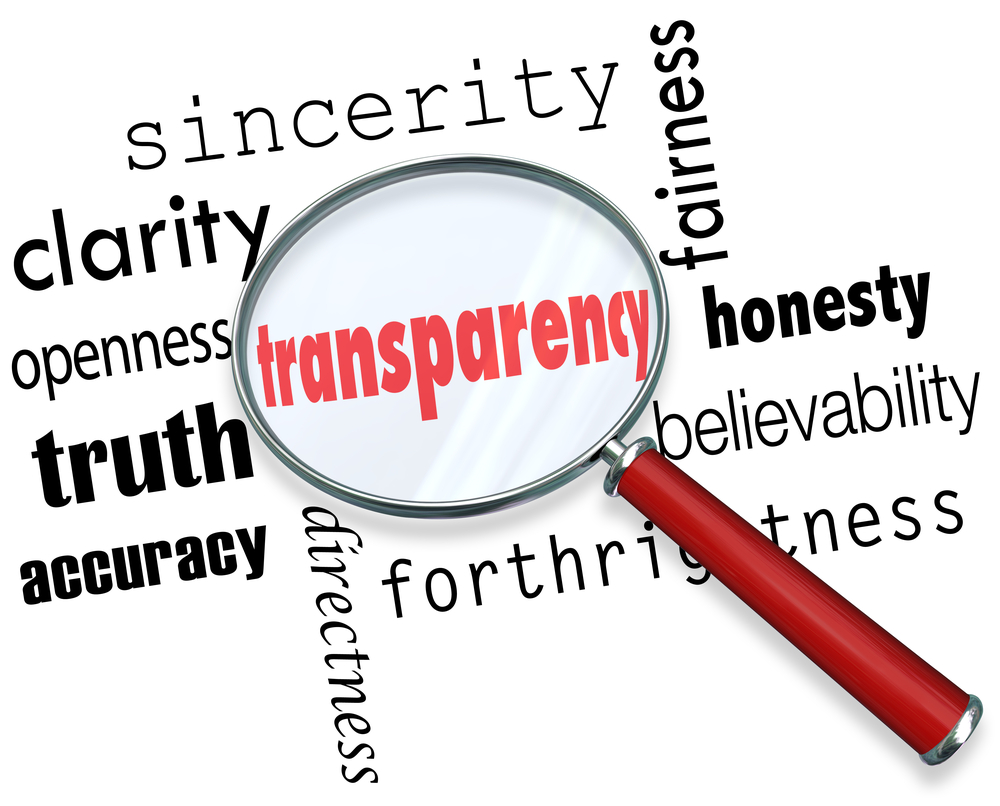 [Speaker Notes: Category 6: Interest in Shares and Securities:  requirement to register an interest where:
a) you own or have an interest in more than 1% of the issued share capital of the company or body; or
b) where, at the relevant date, the market value of any shares and securities (in any one specific company or body) that you own, or have an interest in, is greater than £25,000.
The ‘relevant date’ is defined in Annex B definitions as (a) the date on which you were elected and (b) every April 5th following that date. 

Category 7: Gifts & Hospitality: As you are no longer allowed to accept any gifts or hospitality (other than under the very limited circumstances outlined under paragraph 3.15), there is no longer the need to register any gifts or hospitality.

Category 8: Non-Financial Interests: requirement to register relevant interests such as membership or holding office in public bodies, companies, clubs, societies and organisations such as trades unions and voluntary organisations of the objective test is met. The Code states that non-financial interests are those which members of the public, with knowledge of the relevant facts, might reasonably think could influence the your actions, speeches, votes or decision-making.

Category 9: Close Family Members: requirement to register the interests of any close family member who has transactions with your Council or is likely to have transactions or do business with it. This is to ensure there is transparency in respect of any potential influence that anyone close to you, as a member of the Council, may have over a transaction the Council has been involved in, which had an impact on its overall financial position. This is provision is aimed at ensuring the Council complies with accounting standards.]
SECTION 5: DECLARATIONS OF INTEREST
1. CONNECTION


2. INTEREST


3. PARTICIPATION
[Speaker Notes: Section 5: Outlines a three stage process for identifying and declaring interests.

The requirement to declare certain interests is a fundamental requirement of the Code. A failure to do so removes the opportunity for openness and transparency in a councillor’s role and denies members of the public the opportunity to consider whether a councillor’s interests may or may not influence their discussion and decision-making.]
SECTION 5: DECLARATIONS OF INTEREST cont.
Connection - three exceptions:
Council tax payer, council house tenant
Councillors’ remuneration, allowances, expenses, support services or pensions are being considered
When nominated or appointed as council representative on outside body unless:
Matter quasi-judicial / regulatory and outside body has involvement
Personal conflict
[Speaker Notes: Stage 1: Connection – this is any link between the matter being considered and you or a person or body you are associated with. This could be a family relationship or a social or professional contact. It would also include anything you have registered as an interest under Section 4 of the Code.

Paragraph 5.4 of the Code outlines matters that are not considered a connection for the purpose of the Code. This includes simply having previous knowledge or experience of a matter. 
It also includes:
a) being a Council Tax or rate payer, or a council house tenant;
b) being a councillor when matter relating to elected members’ remuneration, allowances, expenses, support services or pensions are being considered; or 
c) being a member of an outside body to which the councillor has been appointed or nominated by the council (such as regional transport partnerships, health and social care IJBs, city region deals, ALEOs and voluntary organisations. 

This means that councillors are allowed to take part in Council discussions and decision-making on matters relating to an outside body or ALEO they have been appointed or nominated to. This includes matters concerning finance and the funding of the outside body.

However, this is unless:
(i) the matter being considered by the Council is quasi-judicial or regulatory and the outside body has involvement; or (ii) the councillor has a personal conflict by reason of their actions or legal obligations. 

Personal conflict:
An example of where you have a personal conflict by way of a connection (other than your membership of the outside body or ALEO) in this context would be where your partner works for the outside body, and the body is seeking a package of funding from the Council for its operations that could have an impact on your partner’s job.

Examples of where you may have a personal conflict as a result of legal obligations would include where you are either a director of a company or a charity trustee. 

An example of where you have a personal conflict by reason of your actions could be where you have stated, during a meeting of an ALEO, that the ALEO requires further financial support and where you have then voted in favour of applying to your Council for more funding. It is likely that your actions in doing so would result in a personal conflict if your political group then makes it clear that its members are to vote to reject the funding request at a subsequent Council meeting.]
SECTION 5: DECLARATIONS OF INTEREST cont.
2.  Interest
Application of objective test. If test met, the connection is a declarable interest 
Requirement to disclose/declare personal interests both in formal and informal dealings with Council officers and other councillors, not just in formal Council or committee meetings

3.   Participation
Declare as early as possible and leave room (or online meeting)
Transparency Statements
[Speaker Notes: Stage 2: Interest - If you have a connection to a matter being discussed, you are required to apply the Objective Test. This is whether a member of the public, with knowledge of the relevant facts, would reasonably regard your connection to the matter as being sufficiently significant as to be likely to influence your discussion or decision-making. 

If the test is met then it is an interest that requires to be declared.

The Code makes it clear that the requirement to disclose or declare interests applies both in formal and informal dealings with Council officers and other councillors (not just in formal Council or committee meetings).

Stage 3: Participation. If you have a declarable interest you cannot participate in the discussion or any voting on the matter. You must leave the room (or if it is online then the online meeting). This is to ensure that you do not influence other members and / or to avoid any perception you could be doing so.

You are only required to provide enough information for those present to understand why you have a declarable interest.

The Code notes that, in some circumstances, a councillor may consider it is appropriate, for transparency reasons, to state publicly that while they have a connection to a matter, they do not consider it amounts to an interest (and to explain why).]
SECTION 6: LOBBYING & ACCESS
Distinguishes and explains what is allowed in respect of:
A representative role in dealing with constituent enquiries
Community engagement 
Lobbying
Lobbying in respect of quasi-judicial or regulatory matters
[Speaker Notes: The Code distinguishes lobbying, from helping constituents and community engagement. The Code explains that lobbying is where a councillor is approached by an individual or organisation who is seeking to influence them for financial gain or advantage.

The Code requires councillors to have regard to the objective test in deciding whether, and if so, how to respond to such lobbying. This is whether a member of the public, with knowledge of the relevant facts, would reasonably regard your conduct in responding to the lobbying as being likely to influence you or your council’s decisions.

The Code lists what you should and should not do if you are approached directly by an individual or organisation who is seeking to do business with your council or who is involved in a quasi-judicial or regulatory matter (such as being an applicant or an objector). 

This includes that you WILL advise that individual or organisation that you cannot formulate an opinion or support their position if you are going to take part in the decision-making on the matter; and that you will direct any representations they receive to the appropriate council employee or department.

It notes that you WILL NOT lobby or otherwise exert pressure, or influence employees and their colleagues, to either make or recommend a particular decision. It further states that you will not use political group meetings to decide how you and other councillors should vote on such matters.]
SECTION 7: QUASI-JUDICIAL & REGULATORY DECISIONS
Section applies to all quasi-judicial and regulatory decisions
Lists what you should and should not do when dealing with quasi-judicial and regulatory applications
Distinguishes policy and strategic issues
Outlines how you can make representations both when you are and are not a member of the decision-making committee
[Speaker Notes: Section 7 applies to all quasi-judicial and regulatory decisions (not just planning ones).

The Code lists what you should and should not do when considering and making such decisions.

It states that in dealing with quasi-judicial and regulatory applications you WILL:
a) act fairly and be seen to act fairly;
b) declare interests where required in terms of Section 5 of this Code and leave the meeting until the matter has been determined;
c) deal fairly and impartially with all parties involved in the application;
d) tell those who may be seeking to influence you outwith the proper decision-making process that you will not formulate an opinion on any particular application until all information is available to all decision-makers and has been duly considered at the relevant meeting;
e) take into account professional advice given by council employees; and
f) seek advice from the relevant council employee if you are in doubt as to any material or relevant considerations.

And that you WILL NOT:
a) pre-judge or demonstrate bias or be seen to pre-judge or demonstrate bias;
b) indicate or imply support for or opposition to an application or indicate your voting intention prior to the appropriate meeting where the application will be considered;
c) in advance of the decision-making meeting, attempt to influence employees to adopt a particular position as that would imply that you are prejudiced in your decision-making;
d) lobby other councillors who may be dealing with the application;
e) express any view on the application before the appropriate meeting where the application will be considered;
f) formulate your conclusions on an application until all available information is to hand and has been duly considered by you at the meeting where the application will be considered;
g) express any indicative or provisional views in the course of your involvement in any aspect of the application; or
h) otherwise act improperly or do anything which could reasonably create a perception that you have acted improperly.

The Code distinguishes policy and strategic issues under which individual applications may subsequently be decided, and again outlines what you can and cannot do. For example it notes that you can support proposals that they consider to be of benefit to the council area; but cannot express any view that suggests you have a closed mind on the policy or strategic issue, regardless of any material considerations.

The Code also outlines how you can make representations both when you are, and are not, a member of a quasi-judicial or regulatory decision-making committee. For example, it states that if you are member of the committee you must declare an interest in the matter and can only remain in the meeting, while that item is being discussed, for the purpose of making the representations.

In circumstances where you are not a member of any Committee which is making a decision on an application, but wishes to represent individuals or groups, the Code notes that you can only do so in accordance with your council’s procedures for any member of the public or party wishing to make such representations.]
8. Annexes
Annex A: Protocol for Relations Between Councillors and Employees in Councils
Explanation of different roles (strategic v operational)
Public comment

Annex B: Definitions 

Annex C: Breaches of the Code
Investigation and adjudication of complaints
Sanctions and interim suspensions
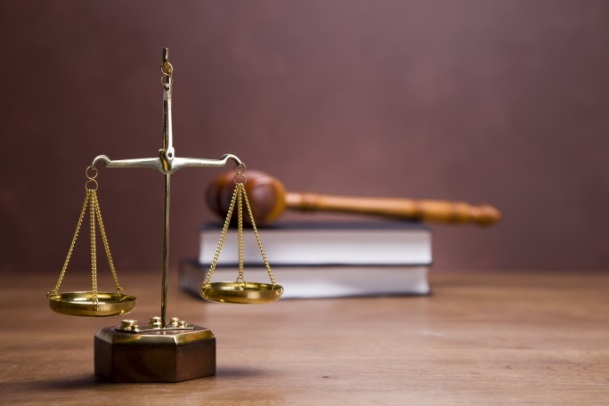 [Speaker Notes: Annex A (which was previously Annex C) outlines the different roles councillors and employees have, and how they should behave towards each other. 

The key message, detailed at paragraph 2 of Annex A, is that councillors and employees should work in an atmosphere of mutual trust and respect with neither party seeking to take unfair advantage of their position or influence. 

The Annex states that councillors and employees both have a responsibility to project a positive image of the Council, and should avoid making any public comments that could bring it into disrepute. This provision does not seek to restrict your ability to scrutinise properly the performance of the Council or its employees. Instead, it seeks to discourage a councillor from making unfounded public accusations.

The Annex further reiterates that you should not raise any adverse matters relating to the performance, conduct or capability of employees in public. 

Annex B: Contains some Definitions in order to provide further clarity.

Annex C: is entitled “Breaches of the Code” and outlines:
how complaints about potential breaches of the Code are investigated and adjudicated upon;
the sanctions are available to the Standards Commission should it find a breach of the Code at a Hearing; and 
that the Standards Commission can impose an interim suspension while a complaint is being investigated.]
GUIDANCE AND ADVICE NOTES
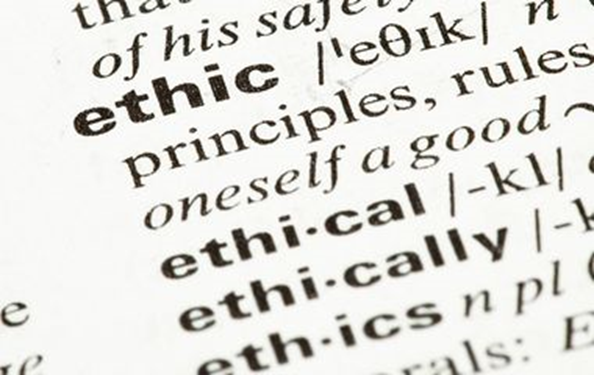 Guidance 
Advice Notes
ALEOs
Strategic vs Operational
Bullying & Harassment
Role of a Monitoring Officer
Article 10 ECHR (Freedom of Expression)
Gifts & Hospitality
Suspension Guidance for Councillors
How to Declare Interests
Assisting Constituents – Card
Guide to the Code for Members of the Public
Social Media
[Speaker Notes: The Standards Commission’s has produced Guidance on the Code. The Guidance includes numerous illustrations and case examples – some are taken from real cases in Scotland, Wales and Northern Ireland, and some are made-up scenarios. It has also produced Advice Notes for councillors on the topics listed. Again these are intended to help you interpret the Code’s provisions.]
FURTHER INFORMATION
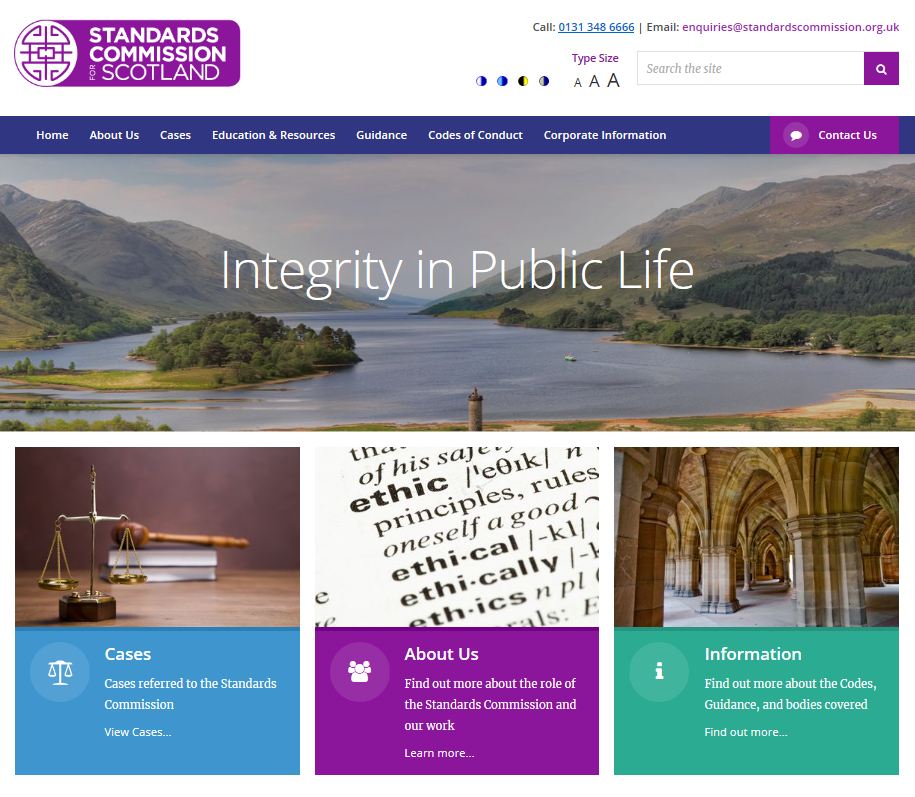 Standards Commission’s website:
Hearings Decisions
Codes of Conduct
Guidance and Advice Notes
Standards Updates

www.standardscommission.org.uk

@standardsscot 	
facebook.com/StandardsCommission 
enquiries@standardscommission.org.uk
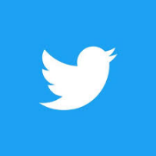 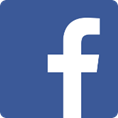 [Speaker Notes: The Code, Guidance and Advice Notes are available on the Standards Commission’s website, along with information about forthcoming Hearings and written decisions of Hearings that have been held.]